McKinney –Vento Homeless Education Program
McKinney-Vento 101:
School Access and Stability under the McKinney-Vento Act 




Arizona Department of Education
(602)542-4963
homeless@azed.gov
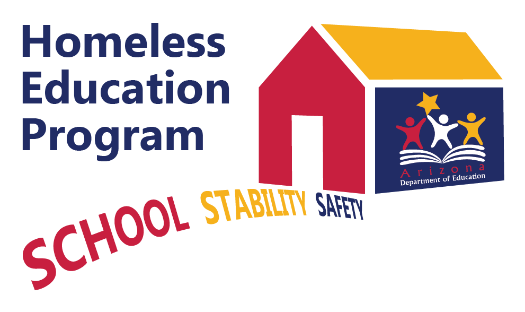 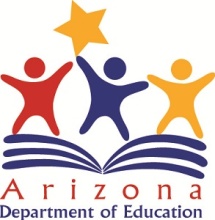 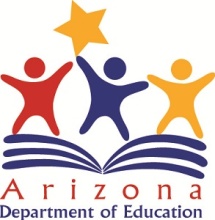 What is the McKinney Vento Act?
Originally passed in 1987.
Reauthorized in 2015 by the Every Student Succeeds Act (ESSA).
Amendments took effect October 1, 2016.
Works hand-in-hand with Title IA and other federal education programs.
$93.5 million authorized funding to SEAs for FY20.  Largest percentage increase of all federal education programs.
SEAs award competitive subgrants to LEAs.
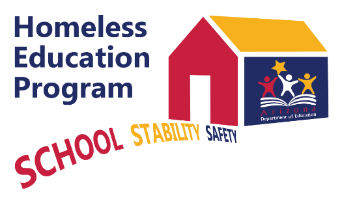 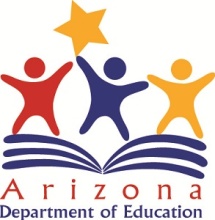 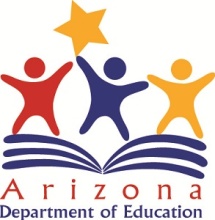 How do students meet eligibility?
Children or youth who lack a fixed, regular, and adequate nighttime residence, including:
Sharing the housing of other persons due to loss of housing, economic hardship, or a similar reason;
Living in motels, hotels, trailer parks, or camping grounds due to the lack of alternative adequate accommodations;
Living in emergency or transitional shelters;
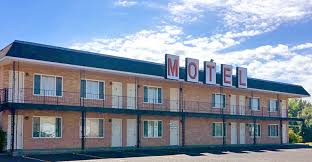 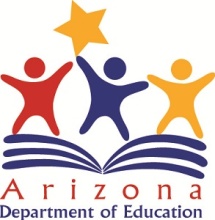 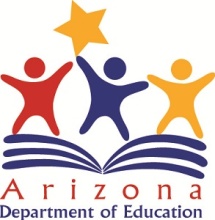 Eligibility cont…
Living in a public or private place not designed for or ordinarily used as a regular sleeping accommodation for human beings;
Living in cars, parks, public spaces, abandoned buildings, substandard housing, bus or train stations, or similar settings;
Migratory children living in the above circumstances;
Unaccompanied youth (not in the physical custody or a parent or guardian) living in the above circumstances.
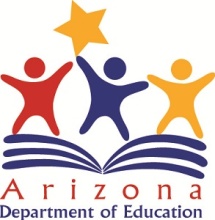 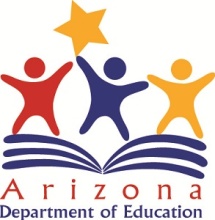 Unaccompanied Youth
The term unaccompanied youth includes a homeless child or youth not in the physical custody of a parent or guardian.
DCS is not involved in any way with the child/youth.
An unaccompanied homeless youth is a young person who is both homeless (meeting McKinney-Vento definition) and unaccompanied ( not in the physical custody of a parent or guardian).
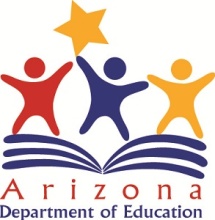 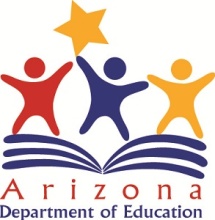 Definition of Permanency
Fixed:
Stationary, permanent, not subject to change
Regular:
Used on a predictable, routine, consistent basis
Consider the relative permanence
Adequate:
Lawfully and reasonably sufficient
Sufficient for meeting the physical and psychological needs typically met in a home environment
Can you give me an example of a non regular, not fixed and not adequate living situation?
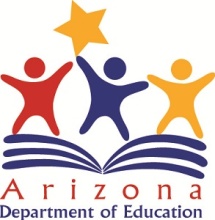 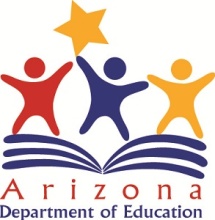 [Speaker Notes: Ask the question and wait for an answer.  Scenarios:  what if the family is sleeping on the floor of a living room with 5 other families and a curtain is separating 2 families?  Unaccompanied youth is sleeping on a couch with a person from church?  What questions do you ask to get these answers from a family? Who has their social worker hat on?]
Doubled Up or “Shared Housing”
Legislative wording: “sharing the housing of other persons due to loss of housing, economic hardship, or a similar reason”
Considerations:
Why did the parties move in together? Due to a crisis or by mutual choice as a plan for mutual benefit?
How permanent is the living arrangement intended to be? Does the family or youth have any legal right to be in the home?
Where would the party in crisis live if not sharing housing?
Is the living arrangement fixed, regular, and adequate?
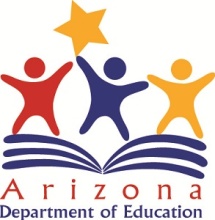 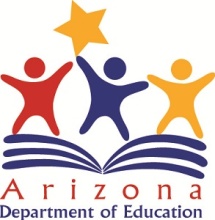 Students Experiencing Homeless May:
Be unable to meet standard school enrollment requirements.
Move around and change schools a lot.
Be hungry, tired, and stressed.
Not have school supplies or homework completed (lack of space).
Not have access to reliable transportation.
Not have a parent or guardian to help them (unaccompanied youth).
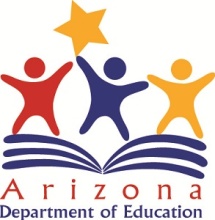 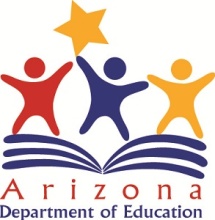 Legalities of McKinney-Vento
Defines and protects  the rights of homeless students to enroll in, attend and succeed in public schools.

Federal law supersedes state and local laws and polices.

View  the Non-Regulatory Guidance: https://cms.azed.gov/home/GetDocumentFile?id=5dcc5df403e2b3163cad532d
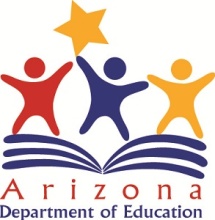 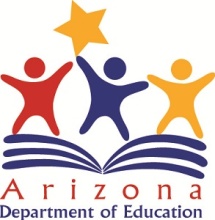 [Speaker Notes: Link should be looked out outside of the powerpoint. Can be used for reference but not to be reviewed during a training unless needed.]
Key Provisions of McKinney-Vento
Immediate enrollment without documents
School stability
Transportation to school of origin
Eliminate barriers = ensure school policies and procedures are fair
Unaccompanied youth=immediate enrollment
No judgment = communicate with sensitivity and understanding
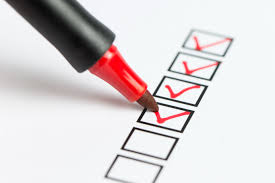 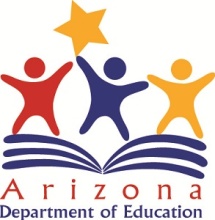 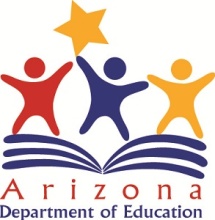 [Speaker Notes: Discussion]
Key Provisions of McKinney-Vento
No discrimination  = create a safe, confidential environment
Resource Referrals
Address the social-emotional needs
District Liaison assigned to every school district 
Dispute Resolution Process
Provide ongoing support to the districts
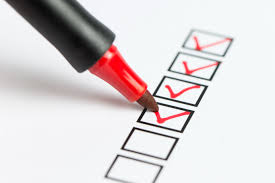 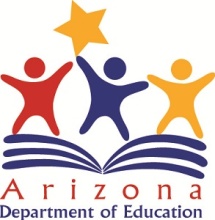 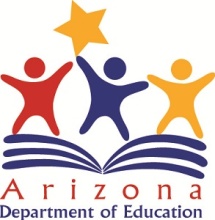 [Speaker Notes: Discussion]
McKinney-Vento Liaison Role
Each local educational agency liaison for homeless children and youths shall ensure that:
homeless children and youths are identified by school personnel through outreach and coordination activities with other entities and agencies.

(ii) homeless children and youths are enrolled in, and have a full and equal opportunity to succeed in, schools of that local educational agency.

(iii) homeless families and homeless children and youths have access to and receive educational services for which such families, children, and youths are eligible, including services through Head Start programs (including Early Head Start programs), early intervention services under part C of the Individuals with Disabilities Education Act, and other preschool programs administered by the local educational agency.
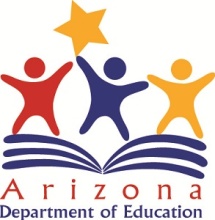 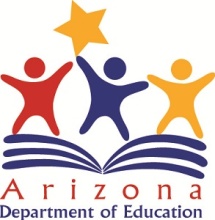 [Speaker Notes: Discussion]
McKinney-Vento Liaison Role
(iv) homeless families and homeless children and youths receive referrals to health care services, dental services, mental health and substance abuse services, housing services, and other appropriate services.

(v) the parents or guardians of homeless children and youths are informed of the educational and related opportunities available to their children and are provided with meaningful opportunities to participate in the education of their children.

(vi) public notice of the educational rights of homeless children and youths is disseminated in locations frequented by parents or guardians of such children and youths, and unaccompanied youths, including schools, shelters, public libraries, and soup kitchens, in a manner and form understandable to the parents and guardians of homeless children and youths, and unaccompanied youths.
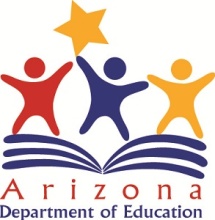 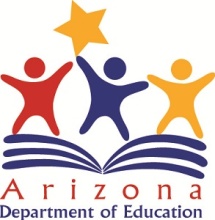 [Speaker Notes: Discussion]
McKinney-Vento Liaison Role
(vii) enrollment disputes are mediated in accordance with this law.

(viii) the parent or guardian of a homeless child or youth, and any unaccompanied youth, is fully informed of all transportation services, including transportation to the school of origin, and is assisted in accessing transportation.

(ix) school personnel providing services under this law receive professional development and other support.
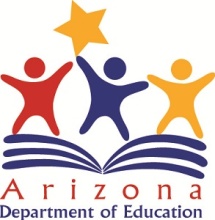 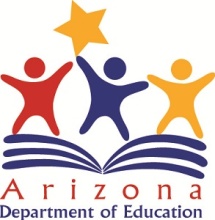 [Speaker Notes: Discussion]
McKinney-Vento Liaison Role
(x) unaccompanied youths—
	are enrolled in school;
	have opportunities to meet the same challenging State academic standards as the State establishes for other children and youth, including through implementation of partial credit procedures; and
	are informed of their status as independent students and are able to obtain assistance from the local educational agency liaison to receive verification of such status for purposes of the Free Application for Federal Student Aid (FAFSA)
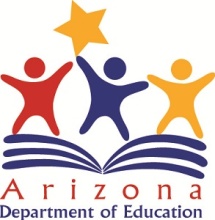 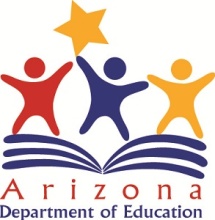 [Speaker Notes: Discussion]
McKinney-Vento Liaison Role
McKinney Vento Liaisons need to collect and provide to the State Coordinator information needed to fulfill the data collection required by the Act – number of children/youth identified as homeless and categories.
AND
Must be able to carry out the duties as described above – The MV Liaison should allocate sufficient time for liaisons to do their jobs effectively as outlined in the law and make timely decisions.

*assessing the capacity of LEA’s McKinney-Vento Liaisons* https://www.schoolhouseconnection.org/wp-content/uploads/2017/10/liaisoncapacityassessmentFINAL.pdf
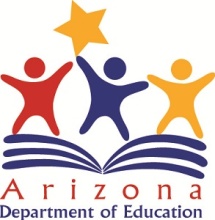 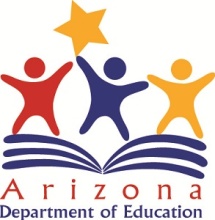 [Speaker Notes: Discussion]
McKinney-Vento Best Interest
In determining best interest, the liaison shall:
Presume that keeping the child/youth in the school of origin is in the child’s or youth’s best interest, except when doing so is contrary to the request of the parent, guardian or unaccompanied youth.

Consider student-centered factors related to the child’s or youth’s best interest: including factors related to the impact of mobility on achievement, education, health, and safety, giving priority to the request of the parent, guardian or unaccompanied youth.
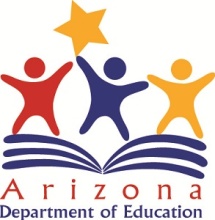 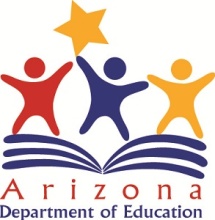 [Speaker Notes: Where does the student want to attend? Where do the parents or guardian want the student to attend? What time of the year is it (end of SY, summer)? How is the student performing academically? If the student is in high school, how would a school move affect credit accrual? Are there any safety concerns related to staying in the school or origin or attending the local school of residency? What other questions are needed for best interest determination?]
McKinney-Vento
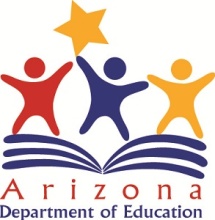 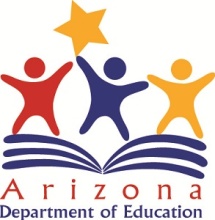 [Speaker Notes: Discussion    https://www.youtube.com/watch?v=srGzOoBqqe0&t=7s]
Important Take-A-Ways
Districts:
Enroll children and youth experiencing homelessness 
immediately!
Remove any barriers to education!
If you turn away a child or youth, you may be sending them into a dangerous situation and breaking the law.

Community, Districts, Agencies:
Safety first!
Sensitivity is critical!
Confidentiality is your legal obligation and essential!


We all play a pivotal role in keeping children
 and youth safe!
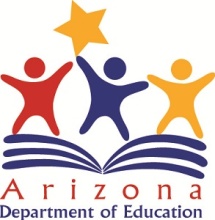 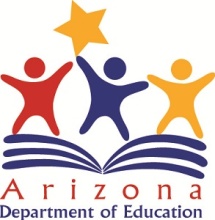 FAQ’s
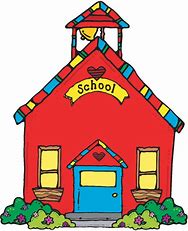 Can paperwork be incomplete and still identified as McKinney Vento?
Yes, if a family identifies themselves as homeless, we must count them as homeless in our counts.  The Liaison should follow up with the family to inform them of their educational rights as McKinney Vento.
2. At what point would the student officially be considered McKinney Vento? Is there any other documentation that would be needed before this decision can be made?
	When the residency questionnaire is filled out as McKinney 	Vento.   There is no other documentation that should be 	requested or required to qualify.  This is not a black and white situation.
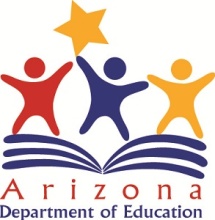 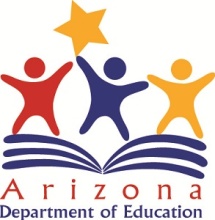 FAQ’s
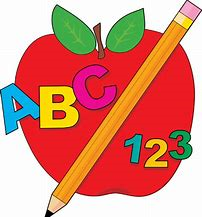 3. If a student were to live on the border of another state/country how, if at all, would a school be able to verify to which state or country that student belonged?
	McKinney Vento is a US Federal law so only qualifies in the US.  The state that the child belongs to will be based on the school of origin address. Will need more information on a case by case situation.  

4. How many attempts would be acceptable in making the decision that a student was McKinney Vento? Would it be acceptable to determine the student was not McKinney Vento if they cannot contact the family/guardians? 
There is no set number of attempts but in a social worker mindset, maybe a minimum of 3 attempts (phone/voicemail, email, letter to parents with the student) would be acceptable. The student should still be McKinney Vento if the family cannot be contacted (unaccompanied?  Need to remove the barriers).
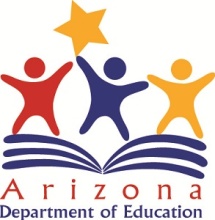 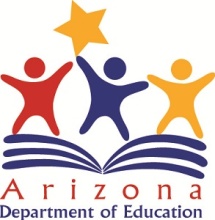 Contact Me!
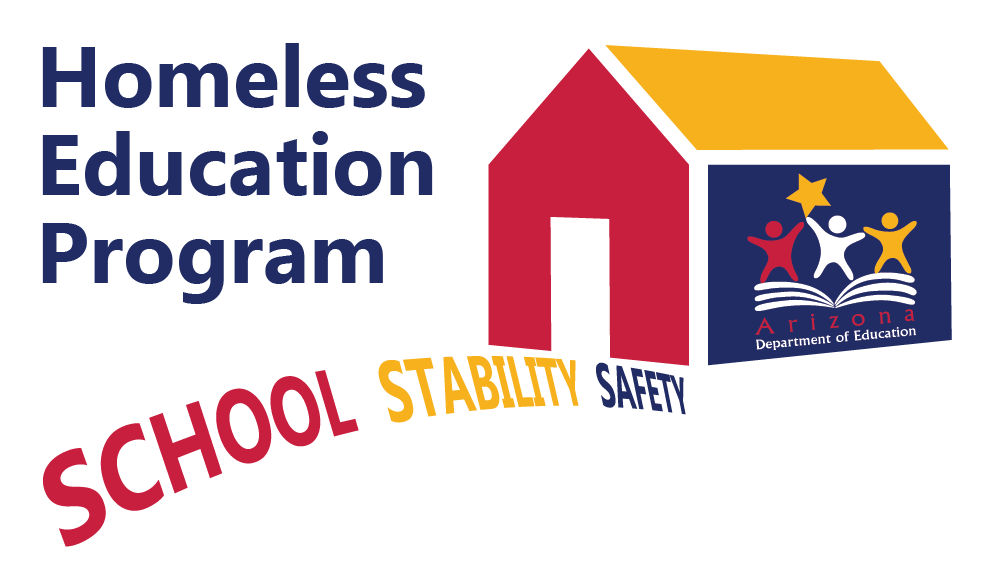 Silvia Chavez
State Coordinator for Homeless Education 
1535 W. Jefferson St. bin #31
Phoenix, AZ 85007

(602)542-4963
Silvia.Chavez@azed.gov
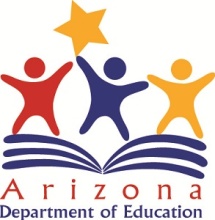 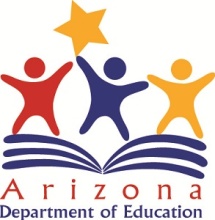